Geometriya
7-
sinf
Mavzu:
Eng sodda geometrik shakllar:  NUQTA, 
                                                      TO‘G‘RI CHIZIQ ,
                                                      VA TEKISLIK .
O‘qituvchi               Yusipjonova Shahnoza
Mustahkamlash
Geometriyaga oid dastlabki ma’lumotlar
 qayerda paydo bo‘lgan?
Geometriyaga oid dastlabki tushunchalar 
qadimgi Misrda paydo bo‘lgan.
Mustahkamlash
Geometriyaga oid dastlabki ma‘lumotlar 
 qanday paydo bo‘lgan?
Ekinzorlarni qayta taqsimlash va soliq miqdorini aniqlash uchun maydonlarni belgilash va o‘lchash ishlari bajarilgan-ligi geometriya fanining paydo bo‘lishiga sabab bo‘lgan.
Mustahkamlash
“Geometriya” so‘zi qanday  ma’noni 
  anglatadi?
“Geometriya” yunoncha so’z bo’lib, “geo” – yer, “metrio” – o‘lchash degan ma’noni anglatadi.
Mustahkamlash
Geometriya nechta bo‘limdan iborat?
PLANIMETRIYA        STEREOMETRIYA
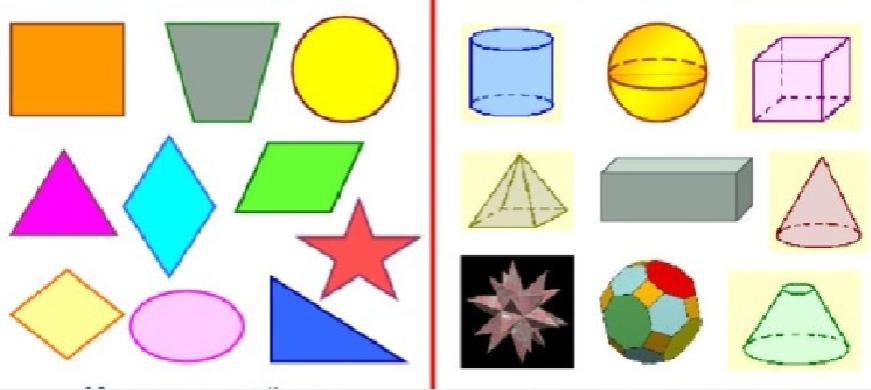 Mustahkamlash
Geometriya bilan shug‘ullangan buyuk 
vatandoshlarimizdan  kimlarni bilasiz?
Al-Xorazmiy,
         Ahmad al-Farg‘oniy,
               Abu Rayhon Beruniy,
                     Abu Ali ibn Sino, 
                          Mirzo Ulug‘bek.
Nuqta, to‘g‘ri chiziq, tekislik
Nuqta, to‘g‘ri chiziq va tekislik - geometriyaning eng asosiy tushunchalari. 
Geometriya fanining dastlabki tushunchalari bo’lgani uchun ularga ta’rif berilmaydi. 
Shu bilan birga ular boshqa tushunchalarni kiritish uchun poydevor vazifasini o’taydi.
Nuqta
Qalam uchini qog‘ozga, bo‘rni doskaga tekkizganda qolgan iz yoki osmondagi yulduzlarni  olib qaraydigan bo‘lsak, ular ko‘zimizga shu qadar kichik ko‘rinadiki, ularning o‘lcham-larini hisobga olmasa ham bo’ladi.
Nuqta
Nuqta -  o‘lchamlarini hisobga olmasa bo‘ladigan juda kichik narsalarning geometrik timsoli.
   Evklid “Negizlar” deb nomlangan asarida nuqtani hech bir qismga ega bo‘lmagan shakl sifatida ta’riflagan.
Nuqta
Nuqta  geometriyada katta harflar bilan belgilanadi.
  A ∙          B∙         C∙
To‘g‘ri chiziq
Avtomobil yo‘li bo‘ylab tortilgan chiziqlar, ustunlar orasida tarang tortilgan ip, os- monga qarab yo‘naltirilgan yoritgich nuri, qog‘ozning cheti kabi shakllarning geometrik timsoli–to‘g‘ri chiziq to‘g‘risida tasavvur beradi.
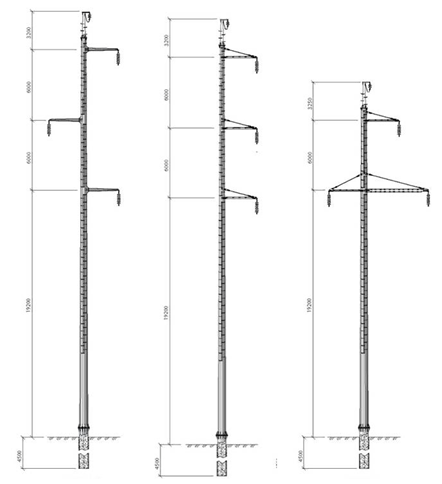 To‘g‘ri chiziq
Yorug‘lik nuri to‘g‘ri chiziq bo‘ylab tarqaladi. Aslida to‘g‘ri chiziq cheksiz shakldir. Biz uni qog‘oz, sinf doskasida tasvirlaganda, kichik bo‘lagini chizish bilan cheklanamiz. Biroq to‘g‘ri chiziqni doim har ikki tomonga cheksiz davom etgan deb tasavvur qilish kerak.
m
D
A
C
B
TEKISLIK
Pol, stolning ustki qismi, devor, shift, daftar varag‘i, sokin ko‘ldagi suv sathi  kabilarning geometrik timsoli tekislik bo’ladi.
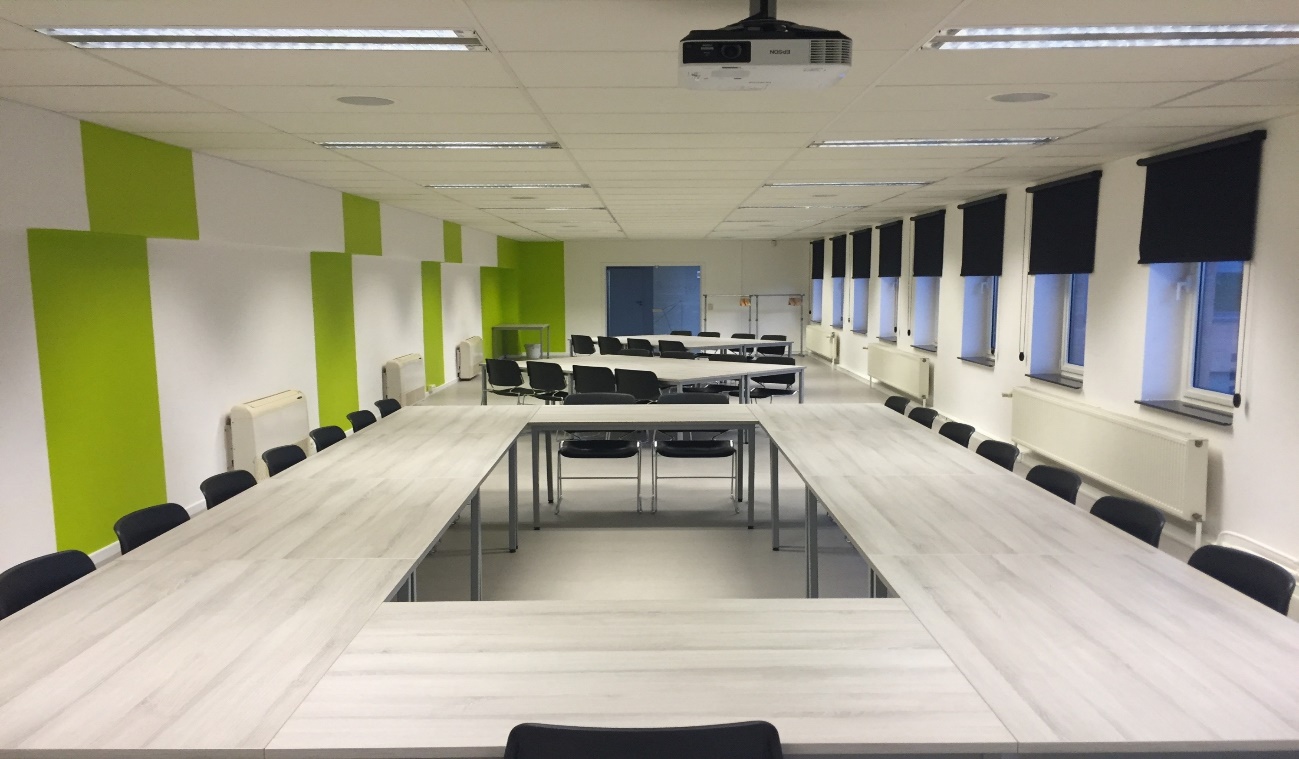 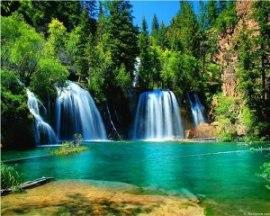 TEKISLIK
Adabiyotlarda tekislik parallelogram ko‘rinishida tasvirlanib grek alifbosidagi α, β… kabilar bilan belgilanadi.
α-tekislik
α
PLANIMETRIYANING ASOSIY AKSIOMALARI
AKSIOMA:Tekislikda qanday to‘g‘ri chiziq olinmasin, bu to‘g‘ri chiziqqa tegishli bo‘lgan nuqtalar ham, tegishli bo’lmagan nuqtalar ham mavjud.
B.                                A.              a
PLANIMETRIYANING ASOSIY AKSIOMALARI
AKSIOMA: Har qanday ikki nuqtadan faqat bitta to‘g‘ri chiziq o‘tadi.
A .


                                                                                                                                                    B .
PLANIMETRIYANING ASOSIY AKSIOMALARI
AKSIOMA: Har bir to‘g‘ri chiziq tekislikni ikki bo‘lakka: ikkita yarimtekislikka ajratadi.
α                          β
9- bet     № 6
c to‘g‘ri chiziq chizing va unda A nuqtani
 belgilang. c to‘g‘ri chiziqdan farqli AB to‘g‘ri
 chiziq o‘tkazing . B nuqta c to‘g‘ri chiziqda 
 yotadimi?
B
c
A
Javob: B nuqta c to‘g‘ri chiziqda yotmaydi.
Mustaqil bajarish uchun topshiriqlar
Darslikning 9- betida joylashgan 
     3, 5, 7, 9, 11- topshiriqlar
vazifalar
1. Geometriyaning asosiy tushunchalarini ayting. Ular qanday belgilanadi?
 2. Nuqta, to’g’ri chiziq va tekislikni siz qanday tasavvur qilasiz? 
3. Tekislikda beshta nuqtani shunday joylashtiring-ki, ularning har ikkitasi orqali to’g’ri chiziq o’tkazganda, to’g’ri chiziqlar beshta bo’lsin.
 4. A va B nuqtalar d to’g’ri chiziqqa tegishli, C nuqta esa d to’g’ri chiziqqa tegishli emas. AB va AC to’g’ri chiziqlar haqida nima deyish mumkin?